CSO Global Financing Facility Hub 
and Survey Results
—



Suzanna Dennis, Maty Dia, Chelsea Mertz
PAI




May 29, 2019
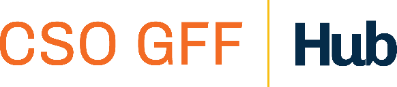 About
PAI champions policies that make it possible for every woman to have quality reproductive health care. 

	We work with policymakers in Washington and our network of partners in developing countries to remove the policy barriers between women and the care they need.
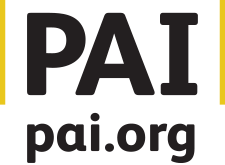 What is the GFF?
A multi-stakeholder partnership to improve sexual, reproductive, maternal, newborn, child and adolescent health and nutrition (SRMNCAH+N)
[Speaker Notes: 2016 : “One Plan II” : http://globalfinancingfacility.org/sites/gff_new/files/documents/Tanzania_One_Plan_II.pdf

Actual investment:  2015 STRENGTHENING PRIMARY HEALTH CARE FOR RESULTS PROGRAM, focused on PHC for MNCH http://documents.worldbank.org/curated/en/243871468179947102/pdf/96274-PAD-P152736-IDA-R2015-0121-1-Box391433B-OUO-9.pdf]
CSO GFF Resource and Engagement Hub
A multiyear initiative to support civil society advocacy organizations and coalitions to contribute to GFF country-level investment outcomes through:
A website with information and resources on the GFF
Technical assistance to country CSOs and coalitions to support engagement
Direct financial support to support CSO engagement
[Speaker Notes: 2016 : “One Plan II” : http://globalfinancingfacility.org/sites/gff_new/files/documents/Tanzania_One_Plan_II.pdf

Actual investment:  2015 STRENGTHENING PRIMARY HEALTH CARE FOR RESULTS PROGRAM, focused on PHC for MNCH http://documents.worldbank.org/curated/en/243871468179947102/pdf/96274-PAD-P152736-IDA-R2015-0121-1-Box391433B-OUO-9.pdf]
GFF Civil Society SurveySummary Findings
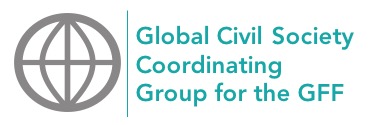 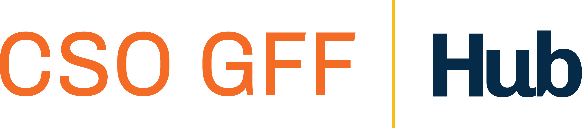 Survey Objectives
Introduction and Methodology
Section 1
Respondent Characteristics
Nature of Organizations
[Speaker Notes: We had 135 respondants across 19 countries
Respondents from francophone countries were twice as much s respondents from anglophone countries

Given the varying response rate of civil society in the GFF countries, the analysis does not fully represent the situation in countries. However, the survey results provide an indication of the overall situation in CSO knowledge, capacities, gaps and challenges in engaging in the GFF at country level. 
GFF CSOs in Asia and Guatemala did not participate in this survey. 
Over 56% of respondents described their organizations as NGOs, the rest of the organizations are associations 25%, 12% are coalitions, 5% community based and only 1% are faith-based organization

More than half of responding organizations focus their interventions on young people, which is clearly a need to put a better focus on Adolescent health 

More than half of responding organizations focus their interventions on young people, which is clearly a need to put a better focus on Adolescent health 

Almost all respondents said to belong to a network or Coalition – Most of which are focused on SRHR
Here are some of the coalitions listed by respondents
The results here show that many are working and belong to more than one network, therefore the need for alignment and coordination, particularly among the GHIs]
Organizations’ Main Activities
[Speaker Notes: Several organizations are working outside of the health sector, like education, WASH, gender based violence, child marriage, which reflects the multi-sectoral collaboration of actors at country level]
0
0
1
0
8
0
6
0
4
0
2
0
Knowledge of GFF Process In Country
Percentage of respondents
DRC
n=28
Uganda
n=9
Nigeria
n=5
Senegal
n=14
Burkina Faso
n=13
Cameroon
n=16
Afghanistan
n=9
Côte d’Ivoire
n=11
Not familiar
Slightly familiar
Somewhat familiar
Very familiar
*Analysis of countries with more than 5 responses
Engagement of CS Organizations in the GFF Process
77% of respondents reported CSOs were represented in the country platform
Section 2
Strengths and Capacity
Organizational Knowledge of Health Financing
[Speaker Notes: When respondents were asked which of the listed health financing skills exist within their organizations, 43% listed budget analysis and expenditure tracking, followed by 39% for domestic resource mobilization and advocacy, including tax and fiscal policy and 38% for monitoring health commodities and supply chain. Only 25% of organizations had the knowledge to track or influence donor financing, 21% had capacity to analyze GFF investment cases and 11% World Bank project documents.]
0
0
1
0
8
0
6
0
4
0
2
0
Budget analysis and expenditure tracking
Domestic resource mobilization
Analyzing investment cases and government strategies
Results-based financing
Organizational Knowledge of Health Financing (Continued)
Percentage of respondents
DRC
Nigeria
Senegal
Uganda
Cameroon
Côte d’Ivoire
Afghanistan
Burkina Faso
*Analysis of countries with more than 5 responses
[Speaker Notes: Looking a bit closer at countries existing knowledge, less than 50% of respondents had health financing skills in their organizations. This graph show the top  skills highlighted s existing in the organizations, with countries where we had more than 10 responses]
Skills Needed to be Strengthened
[Speaker Notes: the top three skills which need strengthening are financial resource tracking, budget advocacy and mapping of GFF process and actors. This clearly confirms the need to provide more support to CSOs on budget tracking and analysis

85% of respondents said their organization could provide support to other organizations in their capacity, an opportunity for the Hub and partners to foster South South learning and exchange among countries.

Other capacities to be classified and inserted here – Advocacy and communication, budget tracking, leadership and governance, working with the media, coalition building, financial management, develop fundraising strategies]
0
0
1
0
8
0
6
0
4
0
2
0
GFF technical information
Building effective coalitions
Advocacy and campaign skills
Accountability tools
Skills Needed 
 To Contribute to Achieving National Investment Case Objectives
Percentage of respondents
DRC
Nigeria
Senegal
Uganda
Cameroon
Côte d’Ivoire
Burkina Faso
Afghanistan
[Speaker Notes: The top three skills needed for all respondents were 1) strategies to build effective coalitions, 2)use of accountability tools to track the GFF implementation and building advocacy and campaign skills. A deeper analysis of countries with more than 5 responses, shows us the top 4 skills identified by respondents. 

Other categories mentioned by respondents were: 
Guidelines for meaningful youth engagement 
Working with World Bank, Ministries of Finance, Planning, and others outside the health space 
Social Accountability
Development of a procedure manual around GFF engagement]
Section 3
Challenges and Barriers
0
0
1
0
8
0
6
0
4
0
2
0
Major Gaps in CSO Response to the GFF
Percentage of respondents
DRC
Uganda
Nigeria
Senegal
Afghanistan
Cameroon
Burkina Faso
Côte d’Ivoire
Mobilizing funds for GFF work
Lack of resources for communication and coordination
Limited GFF knowledge
Difficulty for CSOs to be included in the country platform
[Speaker Notes: 80% of respondents cited the lack of sufficient funds as the major challenge to contributing to GFF Funded outcomes, followed by the limited understanding of the GFF and its process (60%). Close to half of respondents are still having structural challenges (48%), and 47% lack expertise.
46% of respondents sill find there is a lack of transparency from the government, and 36% from CSOs, which calls for increased transparency both between CSOs and from the Government.]
Section 4
Priorities for Action Moving Forward
0
0
1
0
8
0
6
0
4
0
2
0
Specific Areas of Support Needed 
For CSOs Efforts on Transparency and Accountability Around the GFF
Percentage of respondents
DRC
Nigeria
Afghanistan
Uganda
Cameroon
Senegal
Burkina Faso
Côte d’Ivoire
Training on accountability and health financing
Developing and sharing M&E tools
Resourcing CSO advocacy work
Providing CSOs with resources for accountability work
[Speaker Notes: The graphic here focuses on those countries with more than 10 responses, but reflects all respondents feedback.]
How the Hub and Partners can Support CSOs 
To contribute to the objectives of the GFF
[Speaker Notes: Enablement through seed granting
Provide linkages with the local government 
Map engagement to broader initiatives such as PHC and UHC
Foster good collaboration with the Government]
Conclusion and Next Steps
QUESTIONS?
Contact us: gffhub@pai.org RFPs: https://pai.org/special-projects/global-financing-facility
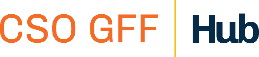